MAT within correctional settings
Steve Seitchik, M.A.
Medication Assisted Treatment Statewide Coordinator
PA Department of Corrections
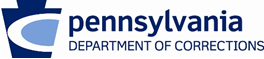 Medication has given me my life back!
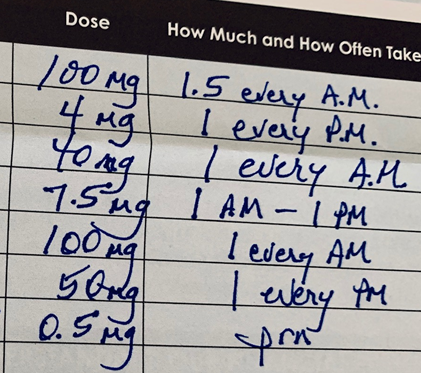 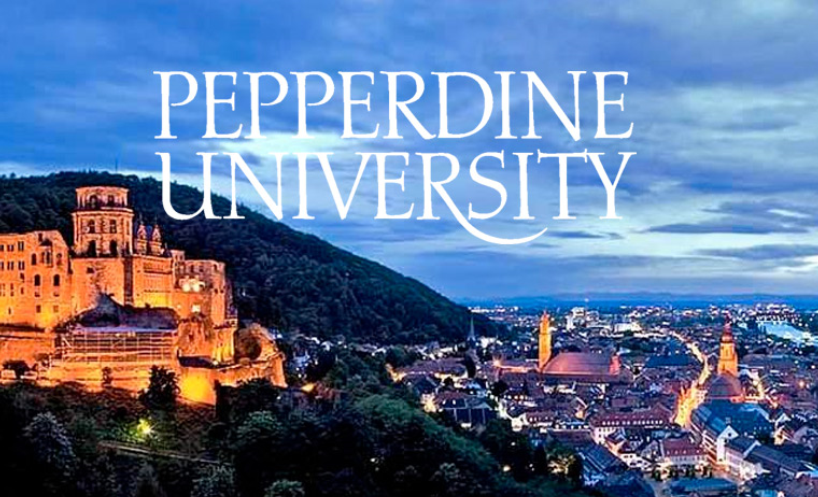 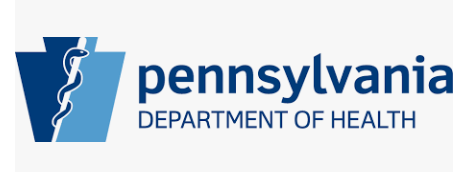 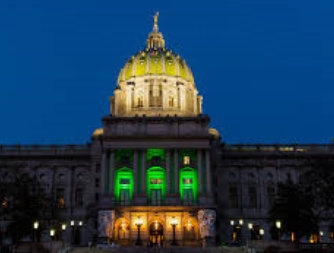 5 years
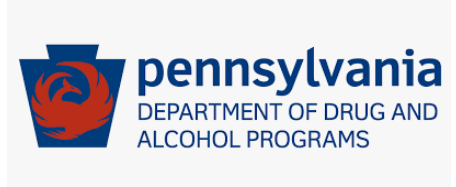 10 years
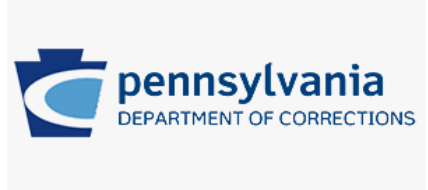 3.5 years
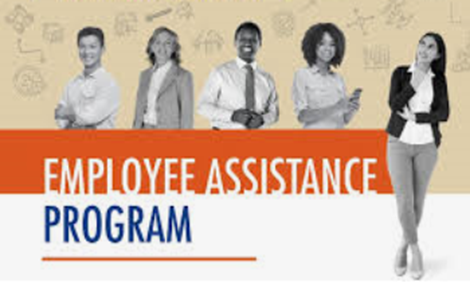 10 years
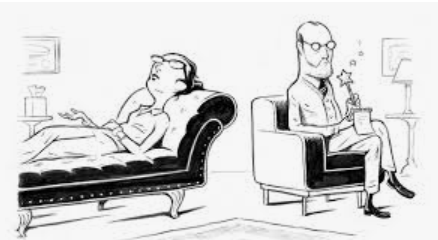 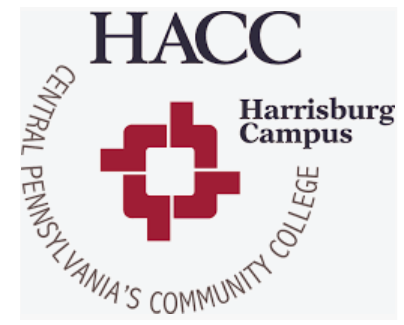 6 years
20 years
What is Pennsylvania doing?
Overdose deaths in Pennsylvania went down by 18 percent from 2017 to 2018, dropping from 5,377 to 4,413.
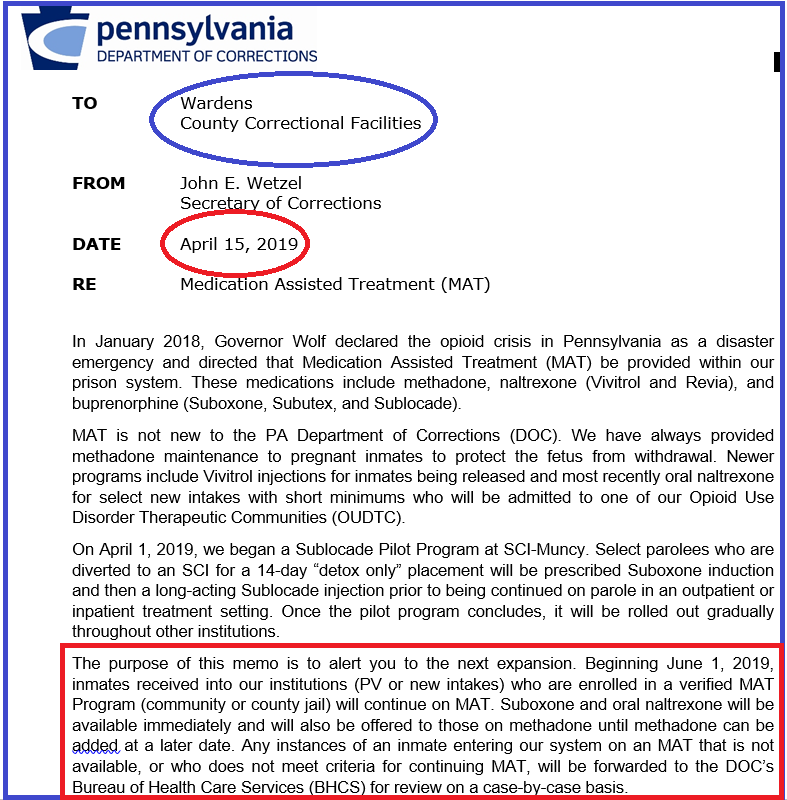 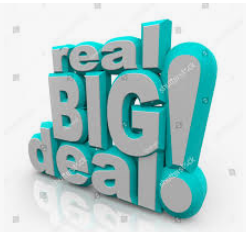 Medicaid 

With many serious mental and physical health conditions, including SUD, reentrants require essential health care immediately upon release from incarceration. 

To address this issue, PA DOC and PA Department of Human Services (DHS) have collaborated to create a process ensuring that Medical Assistance (MA) benefits will be in place for reentrants on the date of their release. 

Included in the mission will be automated processing of Commonwealth of Pennsylvania Access to Social Services (COMPASS) applications for all of these reentrants.
Vivitrol (naltrexone for extended-release injectable suspension) is a prescription injectable medicine used to treat Alcohol and/or Opioid Use Disorder

Significantly reduces cravings
Up to 3 injections prior to release
Injection given every 28 days
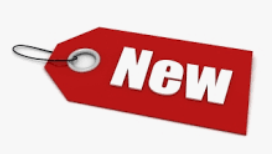 Implementing Vivitrol Inside SCIs
Signs of Success
Staff Initiative 
Staff Buy-In
Teamwork 
Sense of Urgency
Communication
COMPASS Application (Medicaid) done timely




2016: 78 participants
2017: 494 participants
2018: 742 participants
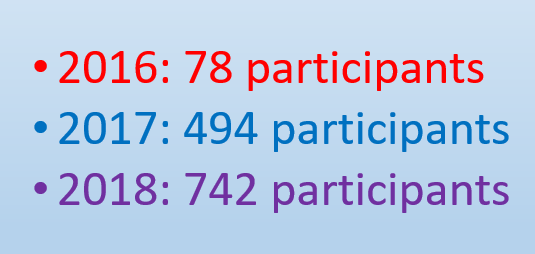 Weekly call-ins to the PA DOC’s Central Office are made in an effort to monitor the referrals.
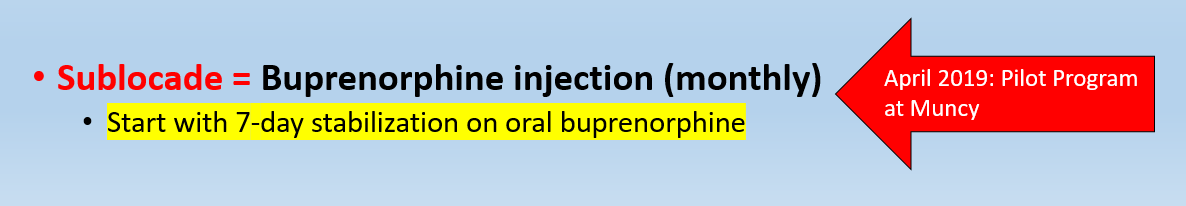 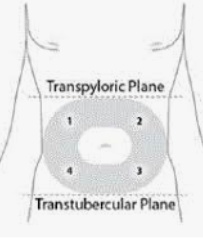 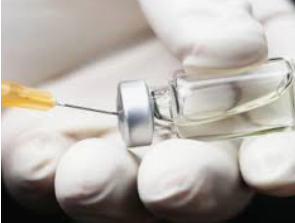 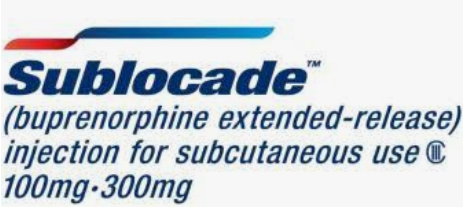 Injectable buprenorphine is ideal for jails/prisons

Reduces diversion of oral buprenorphine 

Monthly medline vs. daily medline
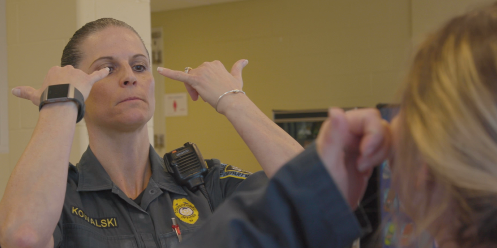 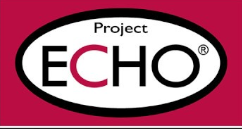 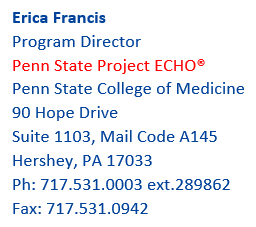 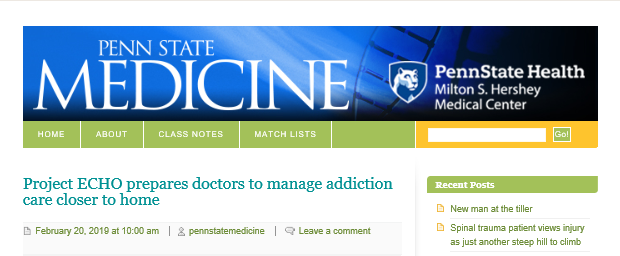 SCI Cambridge Springs, in conjunction with Greenfield Counseling Services (community-based OTP), provides Methadone to pregnant inmates with opioid addiction.
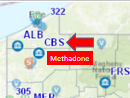 On March 12, 2018, the department converted six therapeutic communities (TCs) to opiate specific therapeutic communities.

Institutions with Opiate Specific TCs:
Albion (co-occurring, includes long term)
Cambridge Springs (females)
Camp Hill
Chester
Laurel Highlands
Quehanna Boot Camp (State Intermediate Program; 2-year flat sentence)
REFERRAL TO COMMUNITY-BASED PROVIDERS
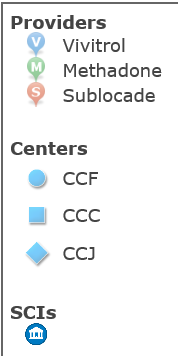 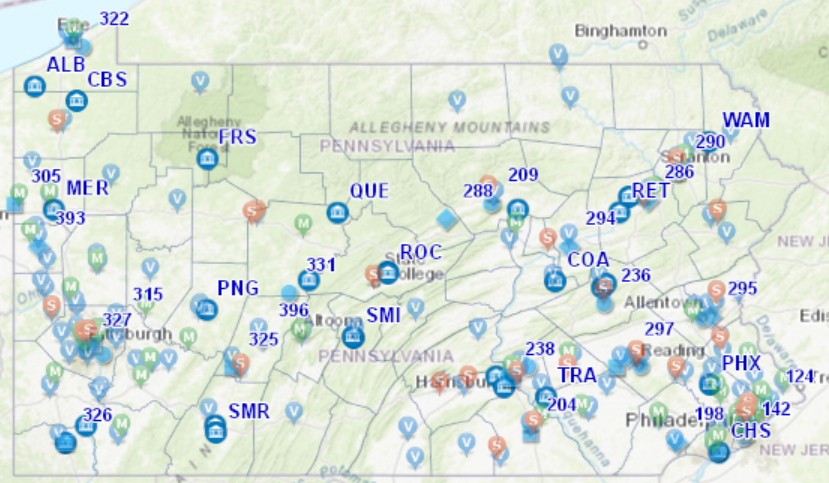 Methadone
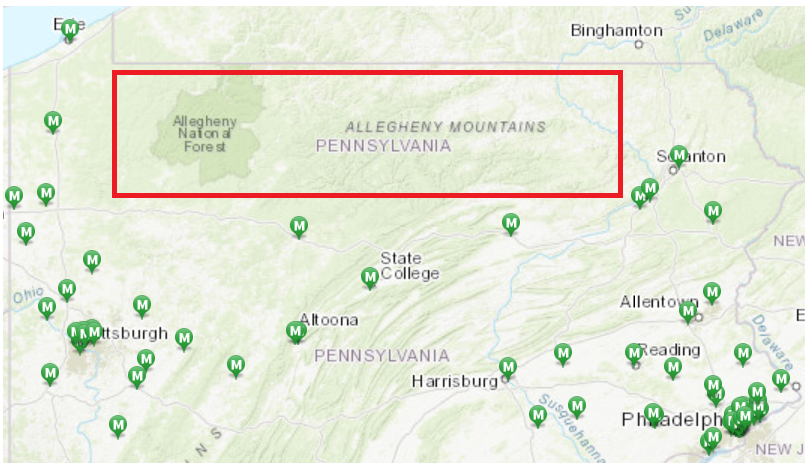 ~ 200+ miles
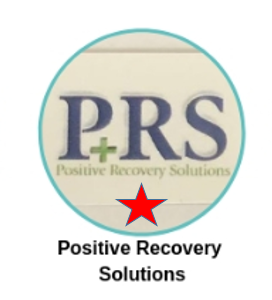 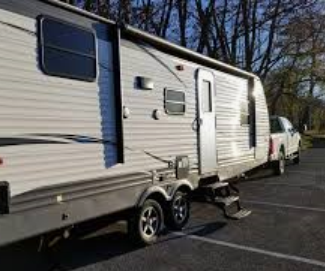 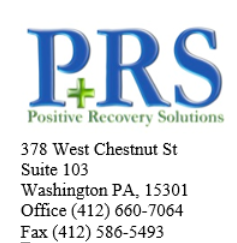 MOBILE VIVITROL
Barriers
Stigma against agonist medications (Security Staff, Physicians, Family Members, Community-Based Providers)

Stigma against medication in general

Lack of board certified addiction specialists

Decades of research supports common themes for avoiding treatment: cost, denial, navigating treatment system, insurance coverage, low reimbursement rates, competent providers and lack of awareness or knowledge.
Barriers
Despite pharmacologic treatments based on a generation of research, most treatment programs have minimal (if any) physician involvement. 

Too often, treatment centers operate under outdated institutional ideologies modeled on mid-20th-century alcoholism treatment.

Misinformation (family, friends, physicians, nurses, certain Ted Talks, etc.)
Humans tend to discount evidence when it doesn’t fit our goals while embracing information that confirms our biases.
Playbooks
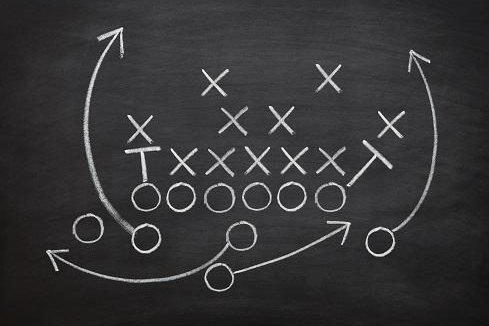 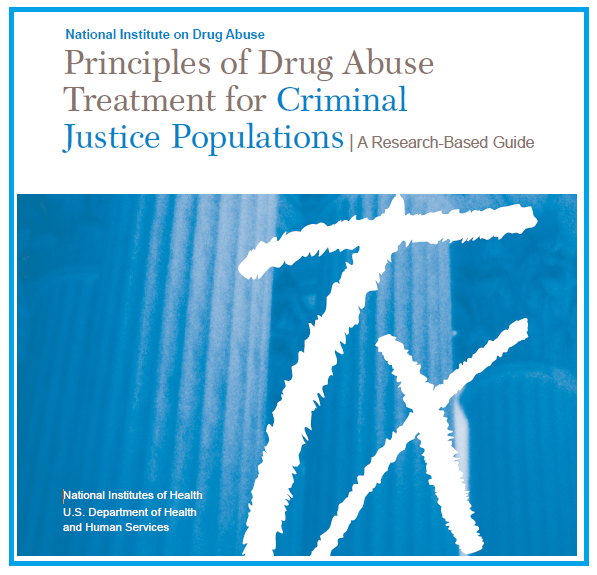 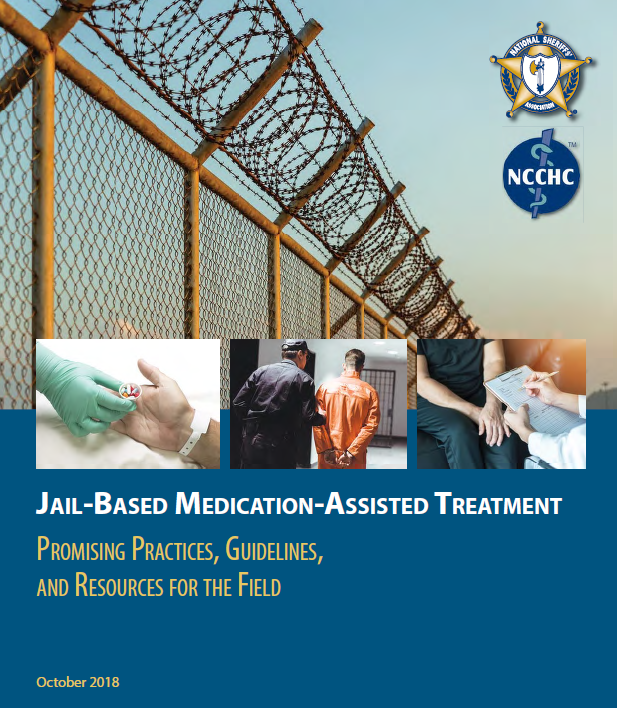 From AIDS to Opioids — 

The response to the AIDS epidemic established a precedent for expanding access to lifesaving medications. 

After the FDA approved zidovudine (‘87), the first HIV–AIDS medication, Congress approved $30 million in emergency funding to states to pay for HIV medications — laying the groundwork for what became the AIDS Drug Assistance Program, authorized by the Ryan White Comprehensive AIDS Resources Emergency Act in 1990. 

Billions of dollars are currently being allocated for opioid addiction.
September 4, 2019: Pennsylvania will get about $70 million to continue fighting the opioid addiction crisis, federal officials announced Wednesday.
From AIDS to Opioids — 

Intensive efforts have been devoted to training and supporting clinicians, many of whom are new to the treatment of addiction [similar to viral infections in the 90’s].  

Regulations were loosened to allow the FDA to fast-track antiretroviral drug development for HIV beginning in the late 1980s.

The same is true for injectable buprenorphine (e.g., Sublocade).

However, access and affordability are issues.
The problems of the world cannot possibly be solved by skeptics or cynics whose horizons are limited by the obvious realities. We need individuals who can dream of things that never were…and ask why not.
JFK
6-28-63
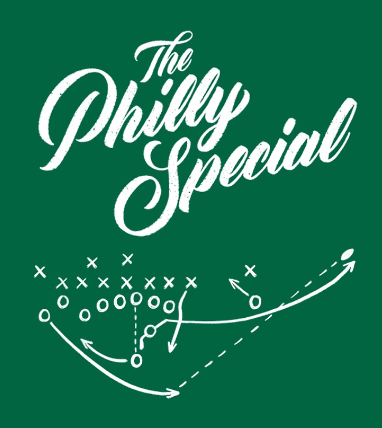 Contact Information
Steven S. Seitchik
MAT Statewide Coordinator
Department of Corrections
Bureau of Treatment Services
1920 Technology Parkway
Mechanicsburg, PA 17050
Phone 717.448.4956
Email: sseitchik@pa.gov
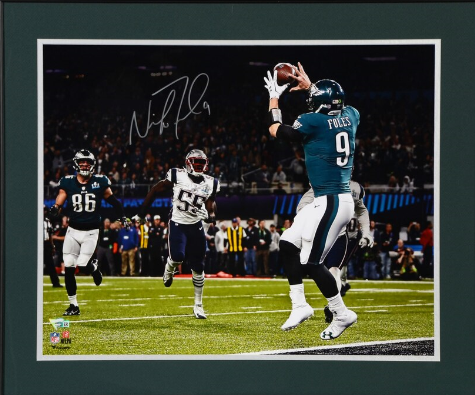